Technician Retirement
WVNG Human Resources Office
[Speaker Notes: As supervisors this information may seem basic and unnecessary, however it is important you understand what programs your employees are eligible for upon their hire. This will help you ensure your employees are aware and taking advantage of the full spectrum of technician benefits available to them.]
Agenda
Technician Retirement Overview
Federal Employees Retirement System (FERS)
FERS, FERS-RAE, FERS-FRAE
Retirement Annuity Computation 
Basic Eligibility 
Types of Retirement and Eligibilities
Creditable Service
Military Deposit “Buyback” 
FERS Annuity Supplement 
Social Security 
TSP
Beneficiary Forms
Retirement Challenges
Inquiries / Retirement process / Tools
[Speaker Notes: FEHB Discuss ACA and changes in age eligibility, also up and coming self plus 1 option in 2016. Also discuss TRS vs FEHB]
Technician Retirement Overview
3 tiered system combining benefits from 3 different components
Tier 1-Applicable Retirement Plan
(FERS, FERS-RAE, FERS-FRAE)
Tier 2- Social Security
Tier 3- The Thrift Savings Plan
Thrift Savings Plan
(TSP)
FERS
Social Security
[Speaker Notes: SS Administration – SS benefits payable in full until 2037. At that point the fund reserves will be exhausted and continuing taxes are expected to be enough to pay 76% of the scheduled benefits. (May result in increase in taxes to supplement the fund shortfall)]
Technician Retirement
Four Retirement Systems/Plans:
Federal Employees’ Retirement System (FERS)
Federal Employees’ Retirement System – Revised Annuity Employees (FERS-RAE)
Federal Employees’ Retirement System – Future Revised Annuity Employees (FERS-FRAE)
4
[Speaker Notes: FERS – Effective 1 Jan 1987  Calculated at 1% of your high 3 salary, includes TSP matching 0.8% withheld from pay
FERS RAE Hired after 1 Jan 2013 3.1% withheld from pay
FERS FRAE Hired after 1 Jan 2014 4.2% withheld from pay]
Federal Employees’ Retirement System (FERS)
FERS annuity provides continued income, potential for health insurance, life insurance, and the option to elect a continued annuity for your spouse in the event of your death.  
Pre-tax biweekly pre-tax deduction that works as a retainer for eligibility for retirement pay 
Can be found on block 19 of the LES
% Withheld varies depending on the employees hire date.
5
[Speaker Notes: Can be found on block 19 of the LES


Pre-Tax contribution that works as a retainer for eligibility for retirement]
Federal Employees’ Retirement System (FERS)
Retirement system for…
New employees hired between 1 January 1984 and 31 December 2012
Employees contribute 0.8%
Government contributes 11.9%
Total Contribution is 12.7%
6
[Speaker Notes: Explain where this can be found on the LES
Pre-Tax contribution that works as a retainer for eligibility for retirement]
Federal Employees’ Retirement System – Revised Annuity Employee (FERS-RAE)
Retirement system for…
New employees hired on or after 1 January 2013
Unless qualified for FERS due to prior qualifying employment
Employees contribute 3.1%
Government contributes 9.6%
Total contribution 12.7%
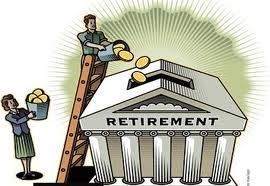 7
Federal Employees’ Retirement System – Future Revised Annuity Employee (FERS-FRAE)
Retirement system for…
New employees hired on or after 1 January 2014
Unless qualified for FERS or FERS-RAE due to prior qualifying employment
Employees contribute 4.4%
Government contributes 12.6%
Total contribution 17%
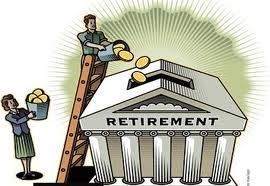 8
Retirement Estimates can be viewed on GRB Platform
Retirement Eligibility
Basic Eligibility
You cannot draw an immediate retirement unless you meet TWO criteria
Be at your Minimum Retirement Age (MRA) 
Dependent on your year of birth
MRA born after 1970 is age 57
Have enough creditable FERS service 
Differs depending on the type of retirement 
Common misconception – I have 20 years and can VOLUNTARILY retire. The answer is NO.
11
[Speaker Notes: Include ABC-C Retirement Eligibility handout-Refer]
Types of Retirement and Eligibilities
Optional (Voluntary)
5 yos at age 62 $$ only
MRA + 10 yos
MRA with 30 yos
Age 60 with 20+ yos
Discontinued Service (Involuntary)
Disability (Medical)
Deferred – Meets yos but not age
Payable at age 62 with no benefits
12
[Speaker Notes: Refer to ABC-C retirement eligibility handout]
Creditable Service
All Permanent civil service.

Temporary Service is not creditable unless prior to January 1989, and on which a deposit has been made.

All title 10 service on which a deposit has been made.

Title 32 service that interrupts technician employment where reemployment within the 5 year USERRA window follows.
13
Military Deposit “Buyback”
Title 10 Military service can be added to your creditable civilian service for retirement purposes but requires payment of a deposit. 
You have 2 years from entrance on duty to make the deposit without annual interest accrual.
If military service is prior to technician employment, amount is based on 3% of your base military earnings as certified by DFAS.
If military service interrupts technician employment, amount is based on the lesser of the two (3% of your military earnings, or your  missed FERS contributions). 
Enhances annuity $$ but doesn’t always count toward initial eligibility.
FERS Annuity Supplement
Additional payment received when you retire voluntarily (involuntarily if you meet certain requirements). 

Designed to bridge the gap between FERS retirement age and SS retirement eligibility.

Paid by OPM, not the Social Security Administration

Lasts until age 62 (whether you elect SS benefits at that time or not)
15
[Speaker Notes: An employee needs 40 credits in order to be eligible for Social Security benefits. A credit is obtained by earning a set dollar amount which is subject to change every year. 

In 2013 $1160 in income earns one credit (4 credit maximum per year)
In 2014 $1200 in income earns one credit.  (4 credit maximum per year)
In 2015 $1220 in income earns one credit. (4 credit maximum per year) 
For most individuals, working for 10 consecutive years will entitle you to some sort of Social Security Benefit]
Social Security (OASDI)
6.2 % comes out of your pay check
Eligible to receive social security at age 62
Social Security provides:
Medicare (healthcare benefits)
Monthly retirement supplement based on wages
Monthly disability benefit if unable to work due to illness or injury
Monthly survivor benefit for children and/or spouse
Lump sum death benefit
16
Thrift Savings Plan (TSP)
The TSP represents the largest portion of your retirement and is the piece that you have the most control over. 
Employees may contribute up to IRS Limit to Thrift Savings ($19500 limit for traditional and Roth TSP Combined. $6500 for catchup contributions)
Government contributes 1% to all FERS employees regardless of whether or not they contribute
Government matches first 5% dollar for dollar
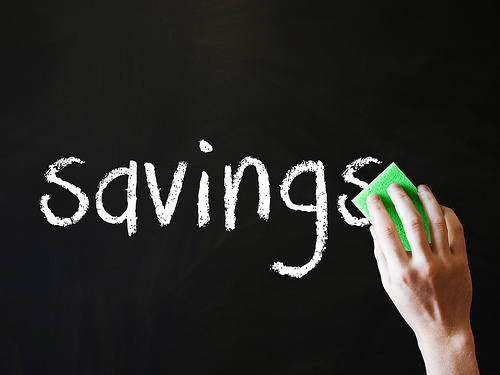 17
[Speaker Notes: Annual Elective Deferral Limits are driven by IRS Code – Includes both Civilian and Military TSP

Talking Point – Encourage your employees to take advantage of the Military TSP as well.]
Thrift Savings Plan (TSP)
Beginning in October 2020 All newly hired employees are now automatically enrolled in the TSP for 5%.

Can change contributions through ABC-C

Can change allocations at www.tsp.gov

Prior to 2015 Default investment fund is the General Securities Fund (G) fund, which is the most secure but with the lowest rate of return
Effective 5 Sep 2015 the default investment fund is an age appropriate life cycle (L) fund
There are other stock funds: C, F, S, I, and Lifecycle Funds
18
[Speaker Notes: Reference: TSP Bulletin 10-3
Refrence TSP Bulletin 15-02 for New Default Investment 

Military TSP Default investment fund remains the G fund
Discuss EBIS Estimator Tools and show them where to find. Discuss retirement estimates]
Beneficiary Forms
Review annually!
Forms are available at ABC-C and GRB Platform under the retirements tab/retirement forms
Marriage, divorce, childbirth, retirement, etc.
FEGLI (SF 2823)
TSP (TSP form 3) 
UNPAID COMPENSATION (SF 3102)
FERS/CSRS
Questions
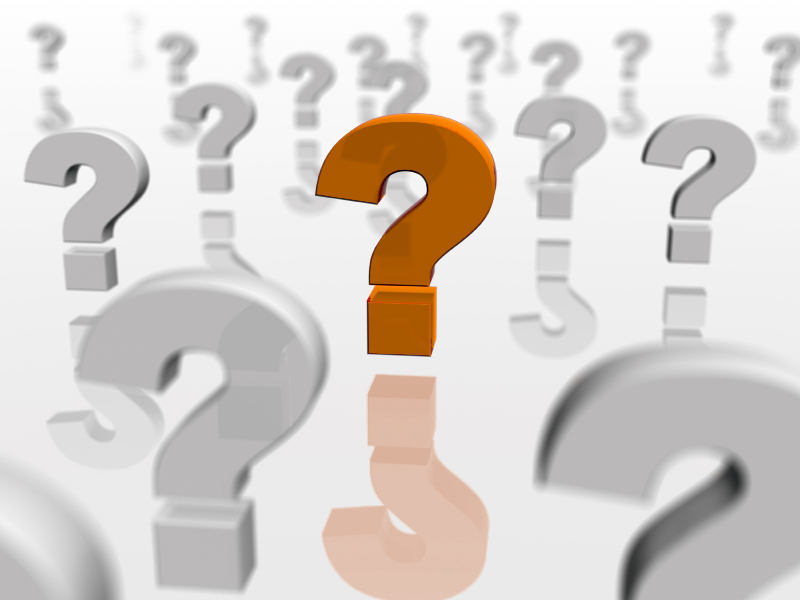 20
Retirement Challenges
Retirement Application Process
Retirement Applications should be started on the GRB Platform and hand carried or mailed to HRO
GRB provides appropriate documentation to complete based on age and retirement eligibility.
ALL Disability Retirements must be processed through HRO.
NOTE - must be original documents
[Speaker Notes: Whether your retirement is voluntary or involuntary dictates how we are made aware. 

Application can be made up to one year in advance. Recommendation is 6 months prior to retirement, but packets will be accepted at any time prior to retirement

Discuss Medical and 30 day notice challenge]
Retirement Tools
ABC-C / GRB 
Annuity estimator
FEGLI Calculator 
Retirement and other benefit estimation tools 

TSP www.tsp.gov  planning and tools
Questions
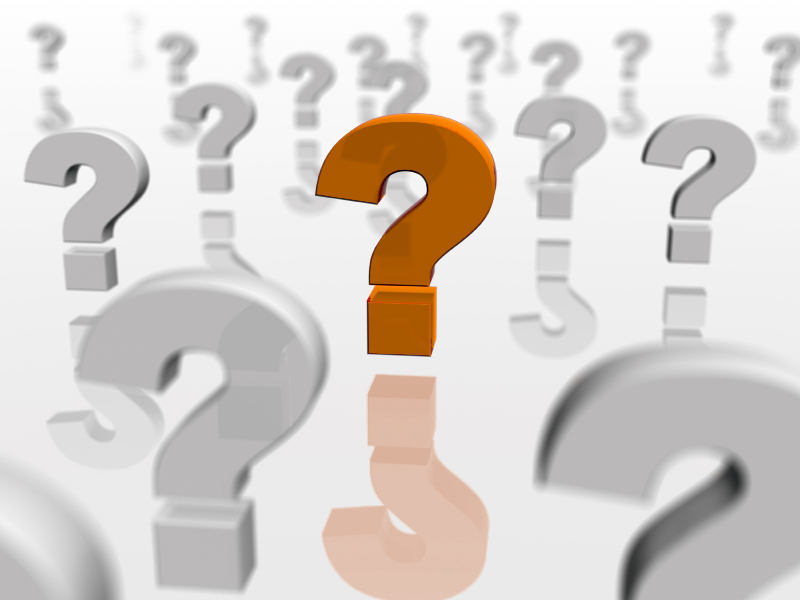 24